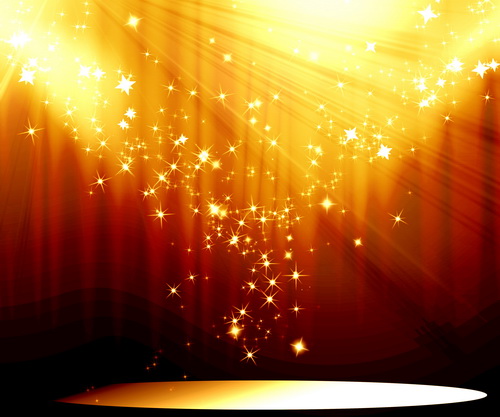 ПРЕЗЕНТАЦИЯ«ВАЖНЫЕ ЛЮДИ В ТЕАТРЕ»
Учитель-дефектолог
ГБОУ детский сад №629
Петракова Ирина Викторовна
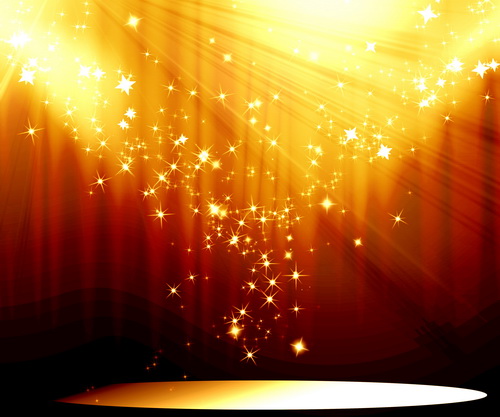 ЧТО ТАКОЕ «ТЕАТР»?
Театр – это здания, в котором показывают  различные представления.
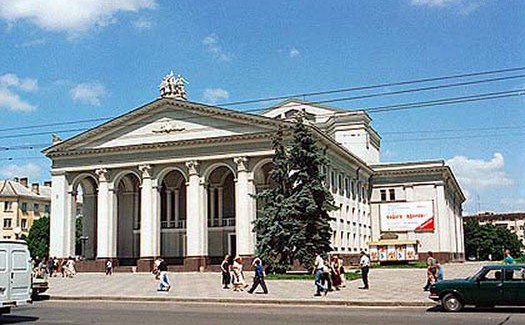 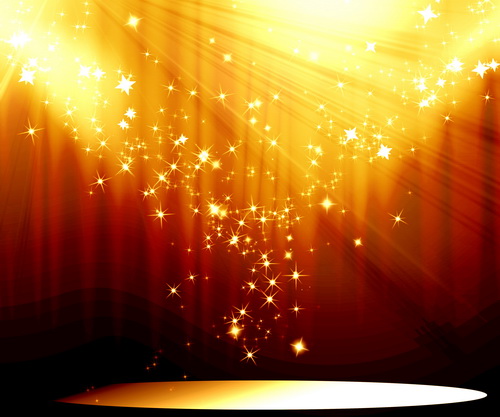 ЧТО ТАКОЕ «СЦЕНА»?
Сцена – это место, где происходит представление
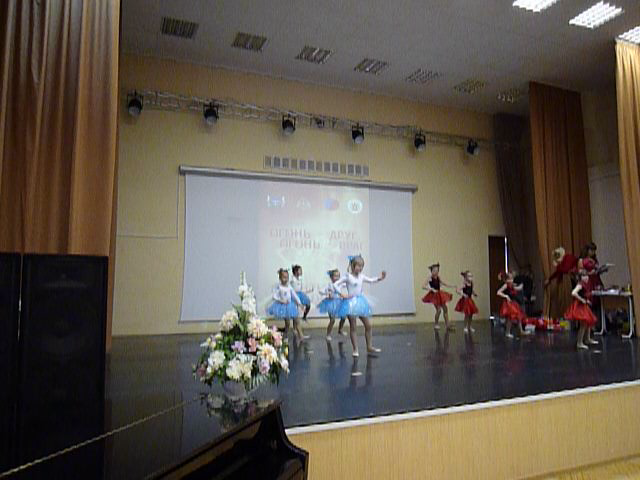 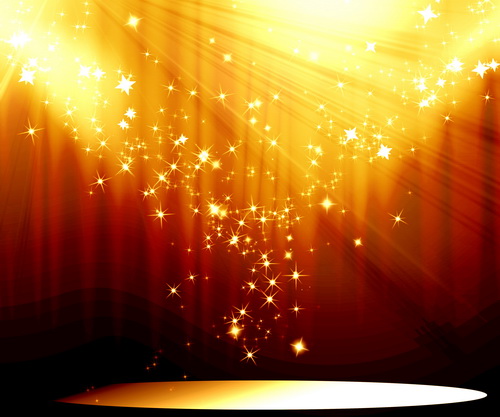 ЧТО ТАКОЕ «СПЕКТАКЛЬ»?
Спектакль- это представление, которое показывают артисты.
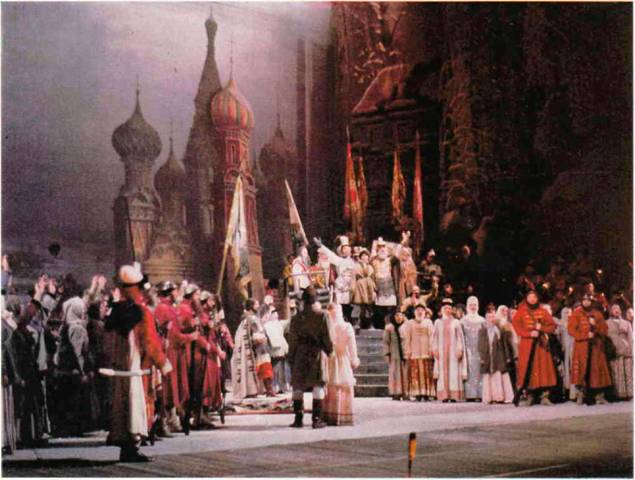 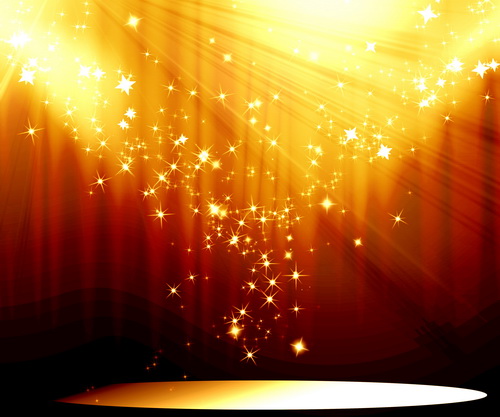 Что такое афиша?
Афиша – это объявление, в котором рассказывается о том, кто будет играть, как называется спектакль.
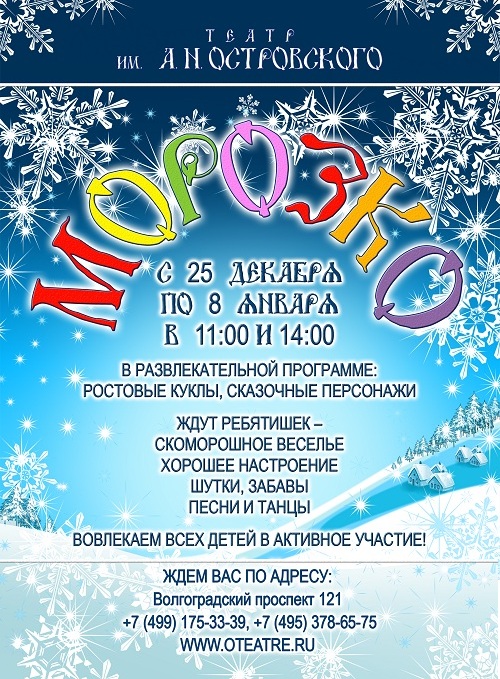 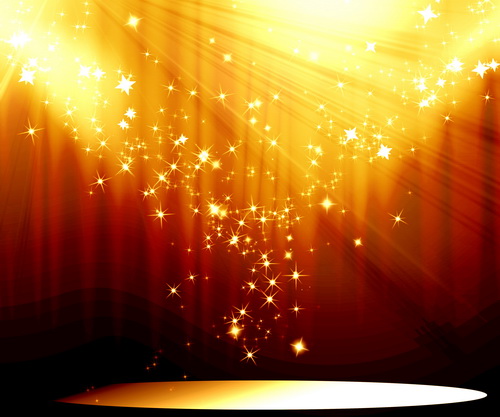 КТО ПРИДУМЫВАЕТ  ТЕКСТ СПЕКТАКЛЯ И СЮЖЕТ?
ДРАМАТУРГ – это человек, который пишет текст сценария и придумывает сюжет
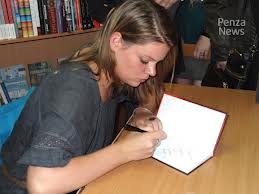 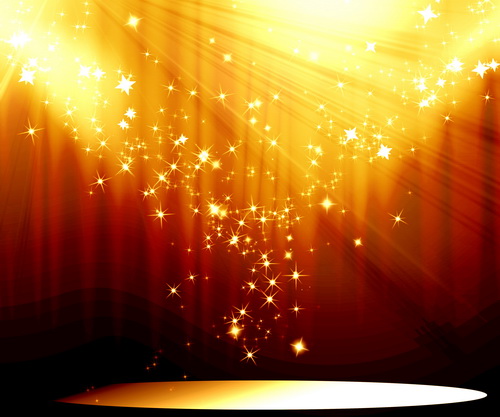 КТО СОЗДАЕТ СПЕКТАКЛЬ?
Режиссёр – это руководитель творческого коллектива, создающий спектакль.
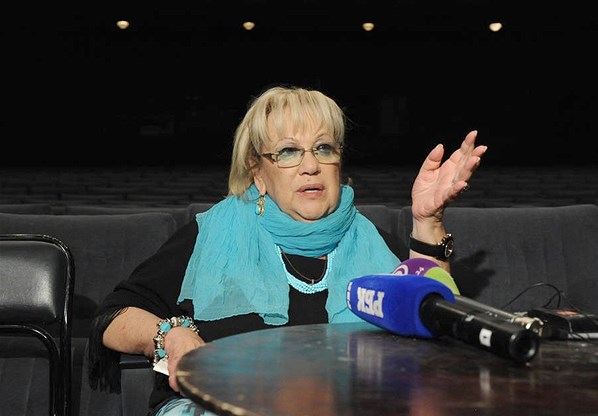 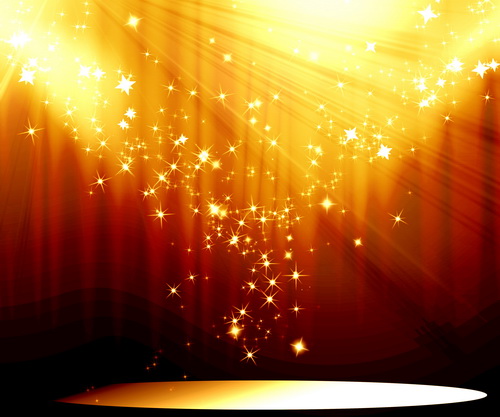 КТО ИСПОЛНЯЕТ РОЛИ?
АКТЁР – это специалист, выполняющий различные роли в спектакле.
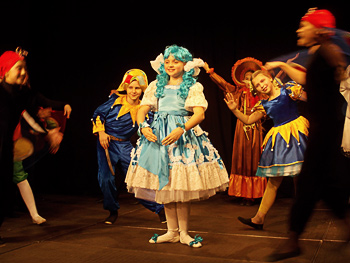 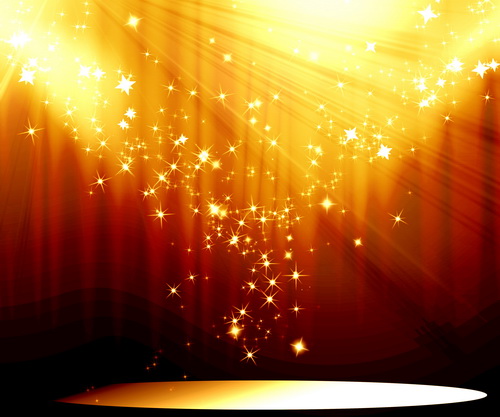 КТО ПОМОГАЕТ АКТЕРАМ СОЗДАВАТЬ ОБРАЗ ГЕРОЯ СПЕКТАКЛЯ?
ГРИМЁР
ХУДОЖНИК ПО КОСТЮМАМ
КОСТЮМЕР
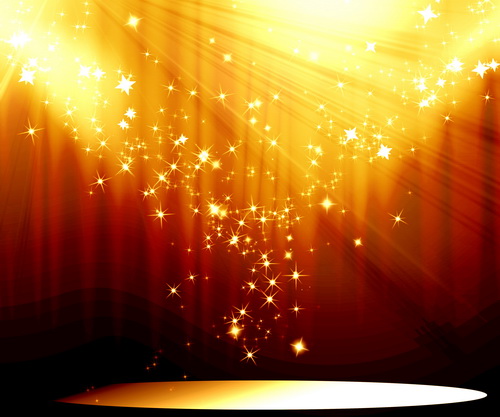 КТО ТАКОЙ «ГРИМЁР»?
Гримёр – это человек, который  рисует специальными красками  на лице артиста , создавая какой-либо образ
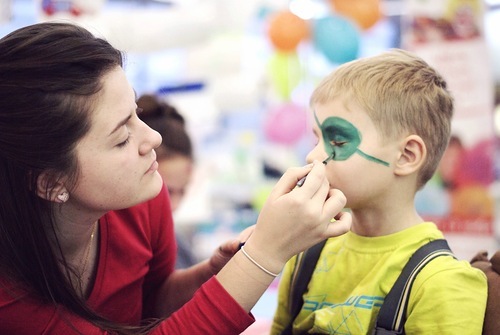 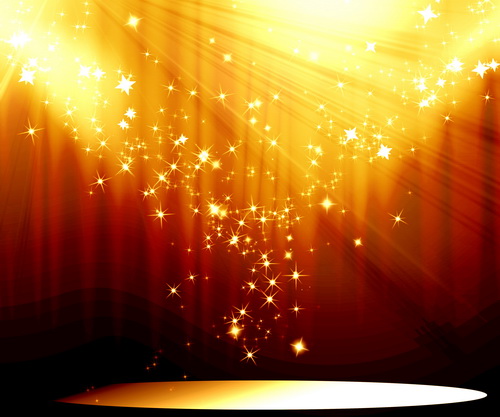 КТО ТАКОЙ «ХУДОЖНИК ПО КОСТЮМАМ»?
Художник по костюмам - это человек, который создаёт костюм для создания определённого образа.
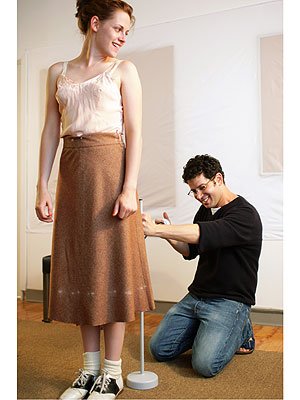 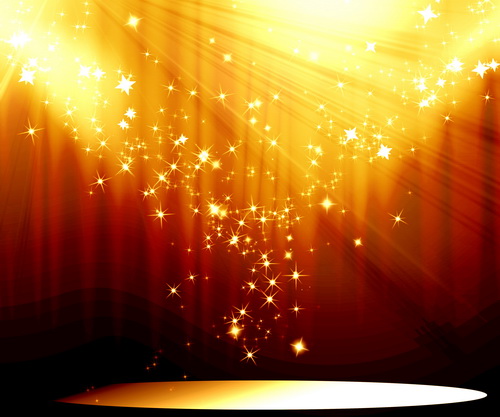 КТО ТАКОЙ «КОСТЮМЕР»?
Костюмер - это специалист, отвечающий за хранение и подготовку костюмов в театре
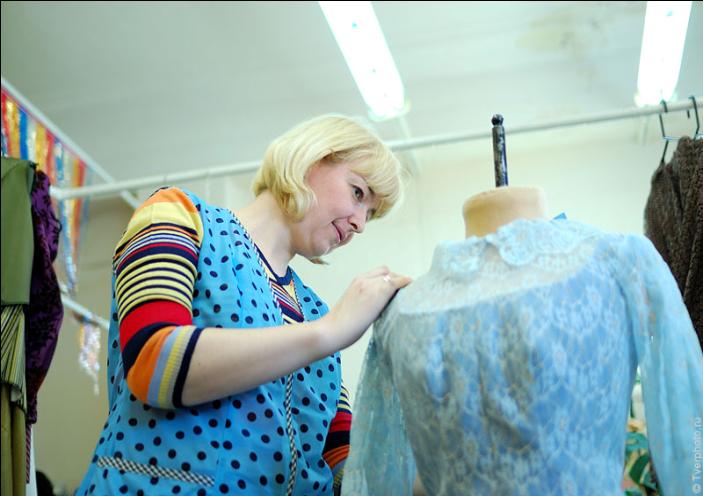 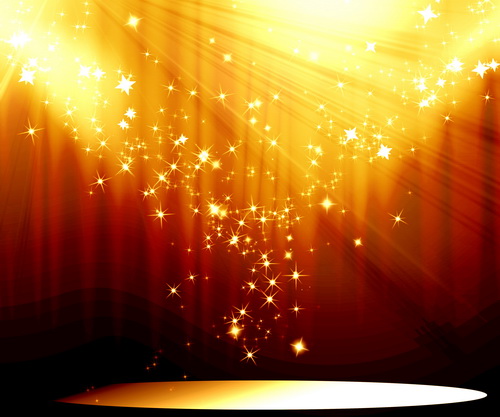 КТО СОЗДАЁТ ДЕКОРАЦИИ?
Художник-декоратор
Бутафор
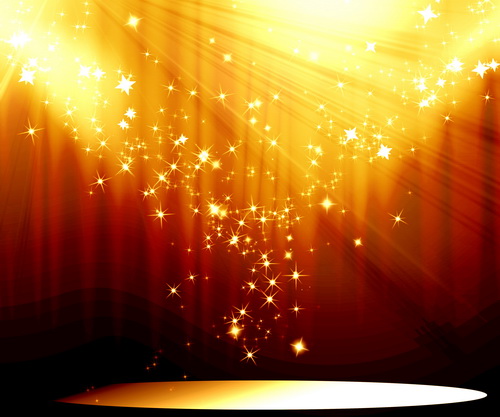 ХУДОЖНИК-ДЕКОРАТОР
Декоратор – это человек, который рисует декорации для спектакля
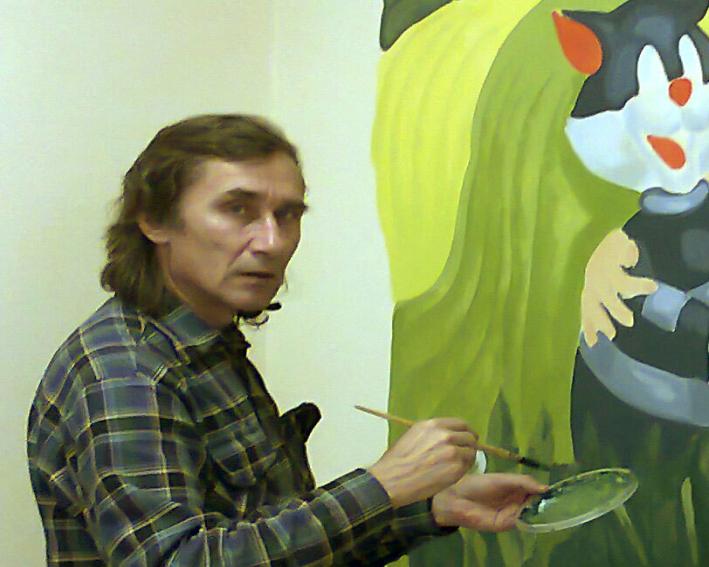 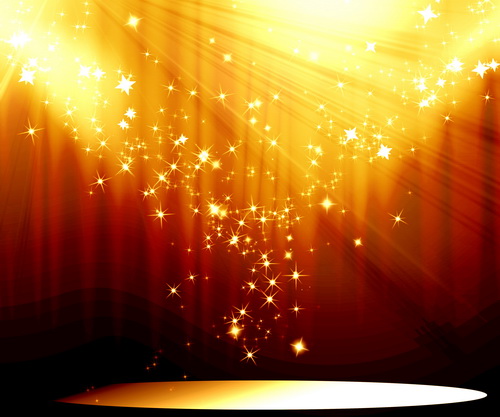 БУТАФОР
Бутафор – это художник, который создаёт предметы для спектакля, которые должны быть похожи на настоящие (например, овощи, фрукты и др.)
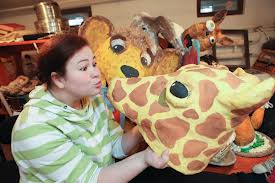 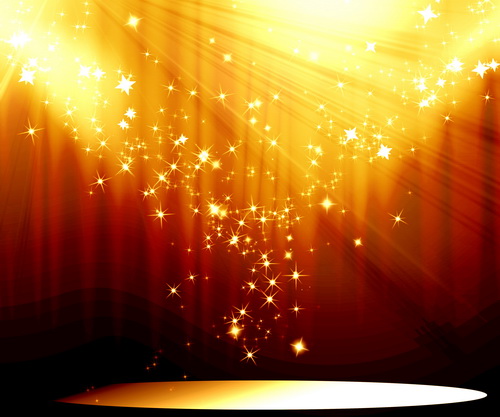 ЗВУКОРЕЖИССЁР
Звукорежиссер – это специалист, отвечающий за звуковое оформление спектакля.
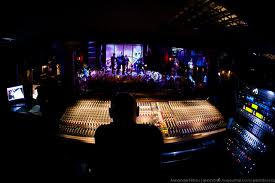 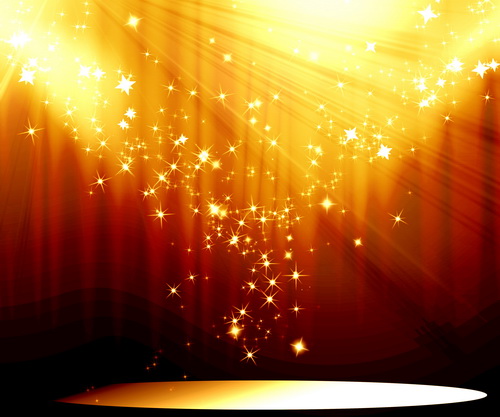 ОСВЕТИТЕЛЬ
Художник по свету – это специалист, который отвечает за свет (софиты) на сцене.
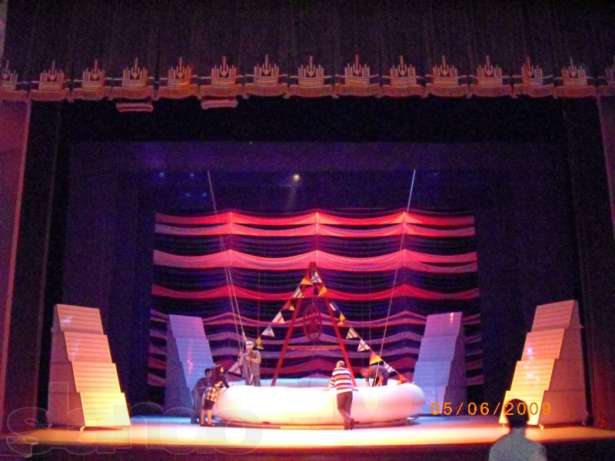 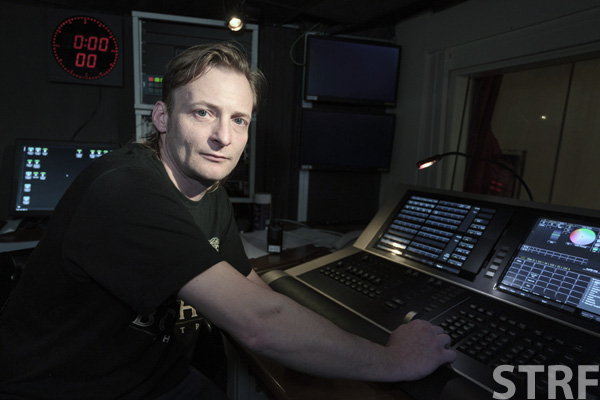 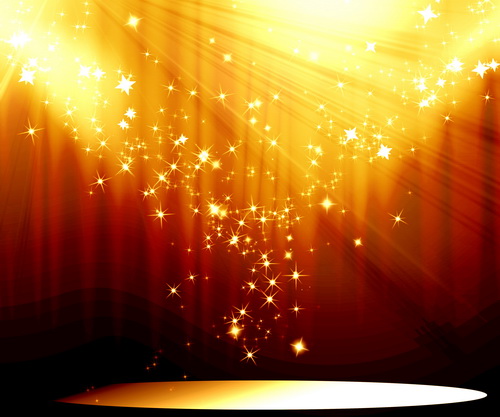 БАЛЕТМЕЙСТЕР
Балетмейстер (хореограф) – это специалист, который придумывает танцы
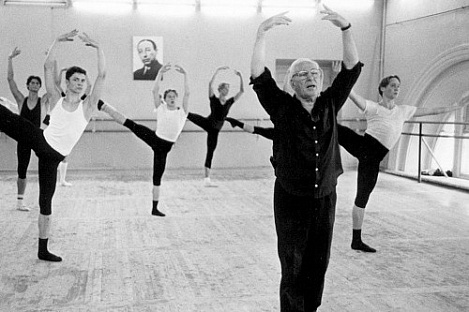 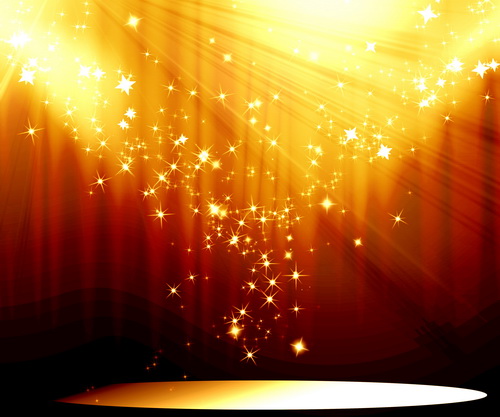 СУФЛЁР
Суфлёр - это человек, который из суфлёрской будки подсказывает текст артисту.
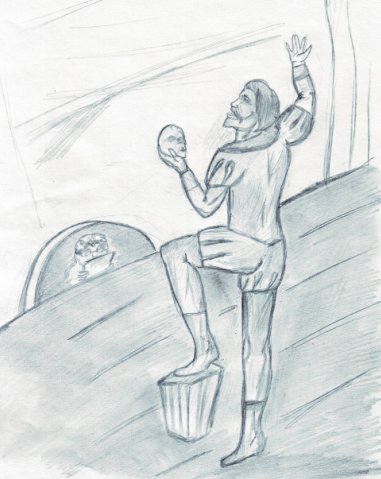 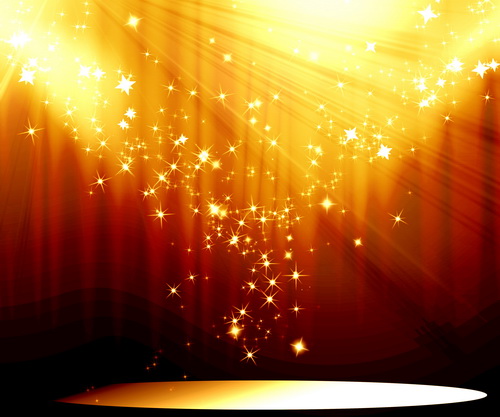 ДИРИЖЁР И ЕГО ОРКЕСТР
Дирижёр – это специалист, который создаёт музыкальное оформление спектакля. В этом ему помогают музыканты оркестра.
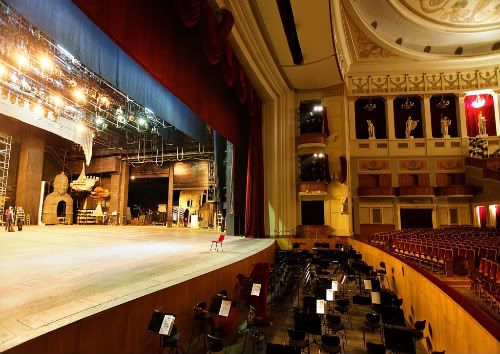 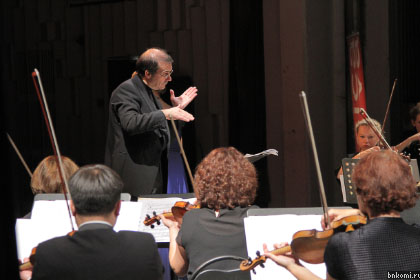 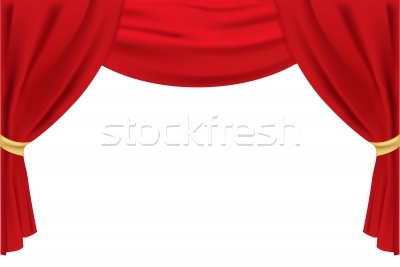 Когда спектакль завершили,
Актёры вышли на поклон
И мы кричим со всех сторон, 
Разбрасывая «браво»;
И рукоплещем им мы:
Актёрам, режиссеру
И всем, всем, всем, всем, всем! 
Мы сыплем комплименты,Даря…(АПЛОДИСМЕНТЫ) !
Очень важная персона!Все, конечно, ждут его.Режиссёром уважаем,И актёром обожаем!Все спектакли посмотрел.Кто театра посетитель?Самый важный? ЭТО … (ЗРИТЕЛЬ)!!!
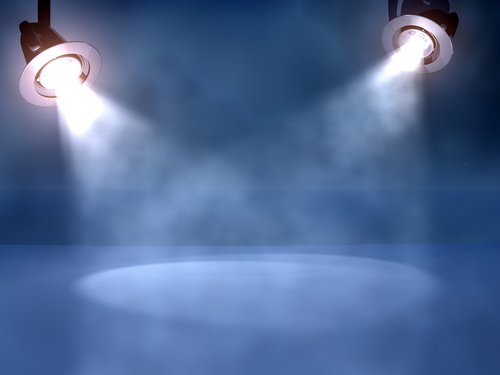 В презентации использовались стихи «Доскажи словечко» автора презентации Петраковой И.В.